Overview of Autonomic Nervous System
By
Dr. Nour A. Mohammed
MUTAH SCHOOL OF MEDICINE
The autonomic nervous system includes two types of fibers
Afferent fibers:
which carry sensations from viscera to the C.N.S. This system is widely distributed
Efferent fibers
which emerges from the C.N.S. to reach visceral organs and the smooth muscle
The efferent autonomic nervous system
-  The A.N.S reaches its target organs via the autonomic nerve.
-  Each autonomic nerve is an efferent axon of two nerve cells.
The first one lies inside either the brain or the spinal cord (C.N.S) and its axon is called the pre-ganglionic fiber.
The second cell lies outside C.N.S (in what is called the autonomic ganglia) and its axon which reaches the organ is called the post-ganglionic fiber.
Somatic nerve
- Unlike the autonomic nerve, the somatic nerve which moves the voluntary or skeletal muscles is a group of axons of many neurons in the C.N.S that lie in the anterior horn.
reach the muscle directly without passing through any ganglia.
somatic nerve always carries an excitatory impulses to the skeletal muscles.
while the autonomic nerve may carry excitatory or inhibitory impulses.
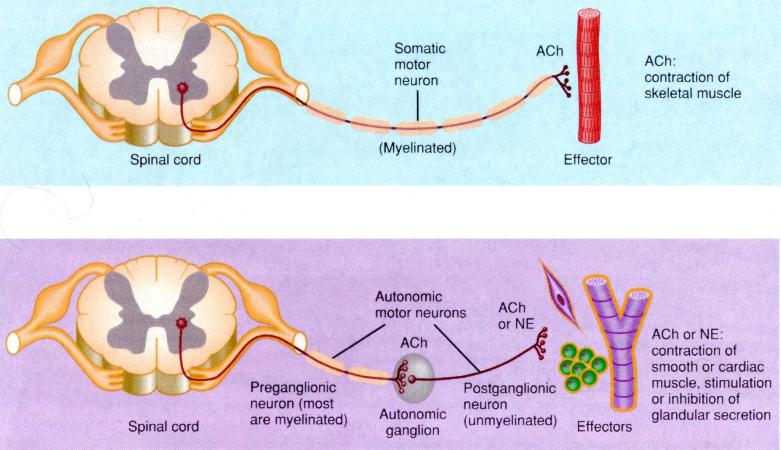 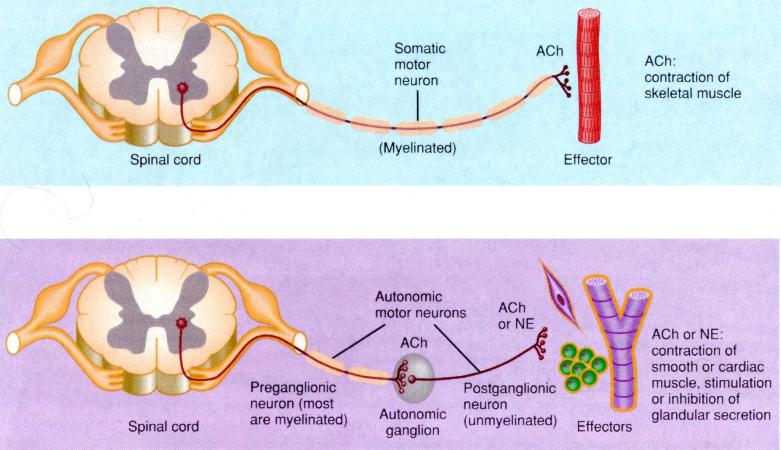 Autonomic ganglia
Definition
A ganglion is a collection of nerve cells outside the C.N.S surrounded by connective tissue capsule. It contains the nerve fiber of the pre-ganglionic neurons and cells of the post-ganglionic neurons
Types of autonomic ganglia
Lateral (Paravertebral )
form the sympathetic chains lying on both sides of the vertebral column
Lateral ganglia are only sympathetic.
Collateral (Prevertebral) : 
Some of them are sympathetic and others are parasympathetic.
They are related to blood vessels. 
Terminal (Peripheral) 
They are present near or in the wall of the autonomic organ.
e.g., the urinary bladder
Terminal ganglia are only parasympathetic
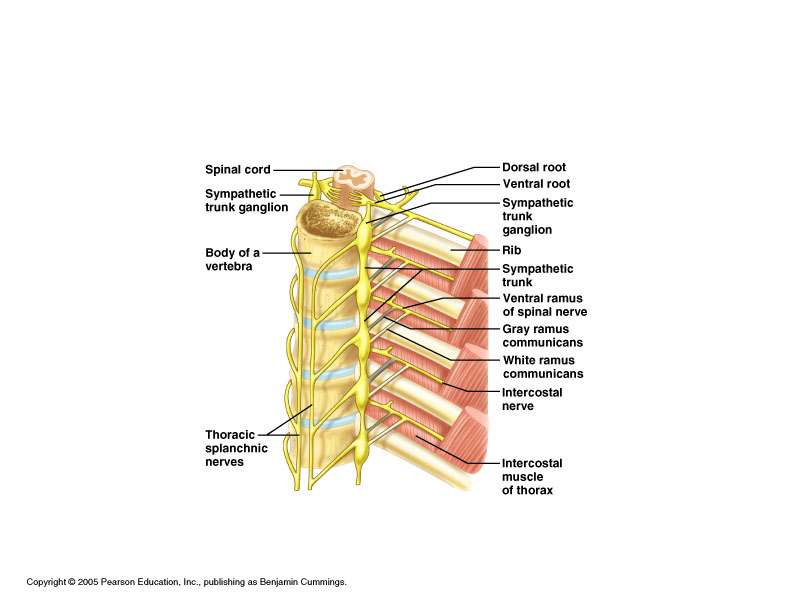 Divisions of autonomic N.S.
Sympathetic nervous system
Arising from the lateral horn cells of all the thoracic segments and the upper two lumbar segments. So it is called the thoraco-lumbar outflow
Parasympathetic nervous system
Arising from 2 distant parts
(a) From some cranial nervous, i.e.  III.VII.IX&X.
(b) From the lateral horn cells of the 2nd , 3rd and 4th sacral segments of the spinal cord. So, it is called the cranio-sacral outflow.
Functions of sympathetic nervous system
[A] Cervical division
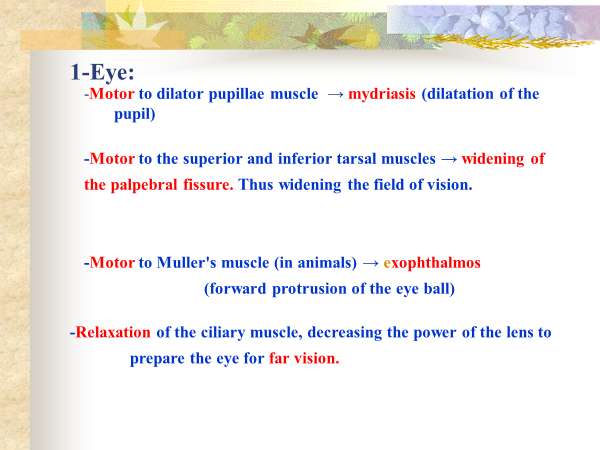 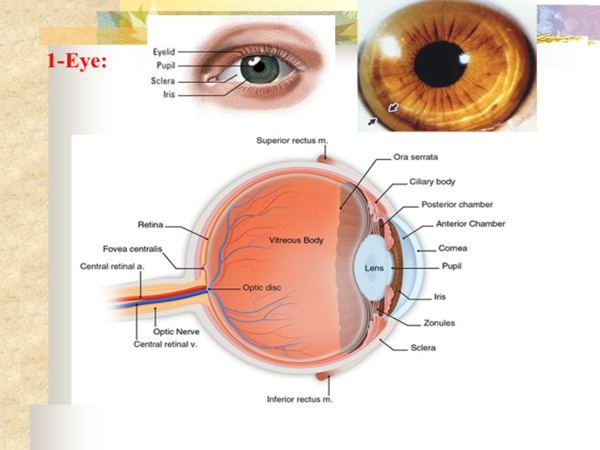 [B] Cardiopulmonary  (thoracic) division
[C] Splanchnic division to abdominal and pelvic viscera
1-Gastrointestinal tract (GIT): 
relaxation of the wall, but constriction of the sphincters. Leading to delayed evacuation of food. 


2-GIT secretions :     inhibition
{D}Pelvic division
1-The urinary bladder
inhibitory to the wall  & motor to the internal urethral sphincter →  retention of urine 

2- The rectum
inhibitory to the wall & motor to the internal anal sphincter
   →  retention of feaces
Functions of parasympathetic nervous system
Oculomotor nerve ( III)
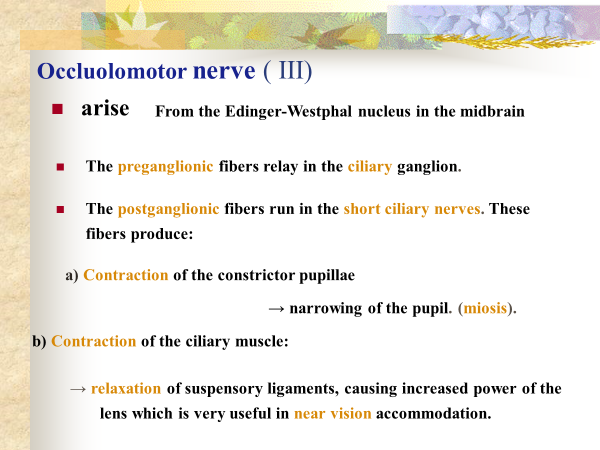 These fibers supply the salivary glands and produce True secretion  (Large in volume, less in enzymes and watery) also produce vasodilatation.
The vagus nerve (X)
1-Inhibition of all properties of atrial cardiac muscle. 

2- Decrease of the coronary blood flow and O2 consumption of the heart (indirect v.c in coronary to increased O2 conc.).
Parasympathetic sacral outflow
The sacral parasympathetic fibers supply :
The rest of the digestive tract that is the descending colon, the rectum the anal canal.
The urinary bladder 
the blood vessels of the external genitals.
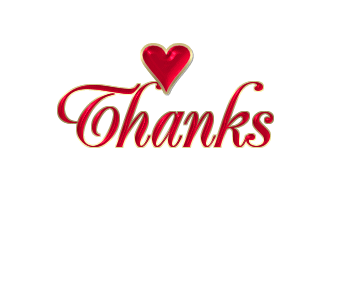 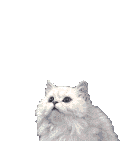